Conflict Resolution Task Force
Our charge from WSC for 2021 is to:
Develop a workshop for use by Areas, Districts, and groups
Use the Conflict Resolution Kit (S-70):
Loving Interchange to Resolve Conflict wallet card (S-71)
Conflict Resolution Using Our Twelve Traditions (S-72)
Talk to Each Other—Resolving Conflicts within Al-Anon (S-73)
Include Concept Five: “The rights of appeal and petition protect minorities and insure that they be heard.”
[Speaker Notes: The Conflict Resolution Task Force was charged with the task of preparing a workshop that can be used by any Area, District, or group. We were asked to utilize the Conference Approved Conflict Resolution Kit (S-70), containing three elements: The Wallet Card (S-71) Loving Interchange to Resolve Conflict, the Tradition Cards (S-72) Conflict Resolution Using Our Twelve Traditions, and the Booklet (S-73) Talk to Each Other – Resolving Conflicts with Al-Anon.

We were also asked to take into consideration Concept Five: “The rights of appeal and petition protect minorities and insure that they be heard.”]
Workshop Details
Consist of:
Part One — Panel Discussion
Part Two — Three Breakout Sessions with Skits
Part One: Panel Discussion
Four-member panel
Present for 10-15 minutes each
Follow with Q & A and comments
Can be a stand-alone workshop
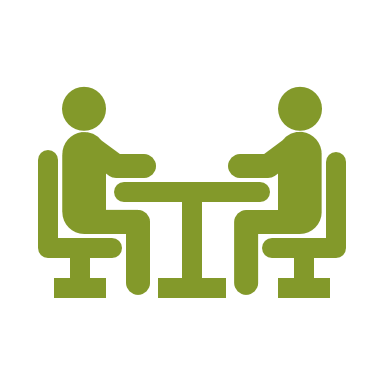 [Speaker Notes: The Workshop Template includes two parts.

Part One includes a four-member panel discussion. Each member presents for 10-15 minutes after which there is a Question and Answer/comment period.

The discussion would include an Introduction to the skits/break-out sessions which would follow.

This panel discussion could also be used as a stand-alone workshop.

Another option could be to use part one as the first part of a day-long workshop, followed by break-out sessions.]
Part One: Discussion Topics
Coping with Conflict 
Speaking Respectfully
Active Listening
Applying Concept Five To Conflict Resolution
[Speaker Notes: The Al-Anon Conflict Resolution Kit was released in 2013 to help members use Al-Anon’s spiritual principles to work through conflict situations.

The Kit (S-70) includes three components:
	A Wallet Card (S-71) for personal reflection
	Tradition Cards (S-72) 
	The Talk to Each Other booklet (S-73)

In this presentation we will be covering
	Coping with Conflict
	Speaking Respectfully
	Active Listening
	And incorporating Concept Five into our discussions]
Part Two: Breakout Sessions with Skits
Three Skits:  
Group Conflict Scenario
District Conflict Scenario
Area Conflict Scenario
May use any of these as a breakout or stand-alone workshop
[Speaker Notes: The second part of the Template includes three skits with breakout sessions to follow.

Suggested length is 45 minutes each. This would allow for rotation by members between sessions for exposure to all three Conflict Kit components.

Each skit introduces a Conflict Scenario in a group, District, or Area.

Each of the three breakout sessions could stand alone as a 60-to-90-minute workshop, with the addition of a short introduction to the conflict resolution practices covered in Part One’s Panel Discussion materials.]
Part Two: Post Skit Discussion
Practice using Al-Anon spiritual principles to resolve conflict
  Use the Conflict Resolution Kit to guide discussion
  Allow time for participants to share about the workshop
[Speaker Notes: Read slide.]
Workshop Goal
Use the wisdom of Al-Anon principles found in the Conflict Resolution Kit and Concept Five to have a loving interchange regarding conflicts.
[Speaker Notes: We always want to keep Concept Five in mind because every voice is important to have a loving interchange:

	“The rights of appeal and petition protect minorities and insure that they be heard.”

The goal of the breakout sessions is to use the wisdom of Al-Anon principles found in the Conflict Resolution Kit (S-70) and Concept Five to have a loving interchange regarding the conflicts that were presented.]